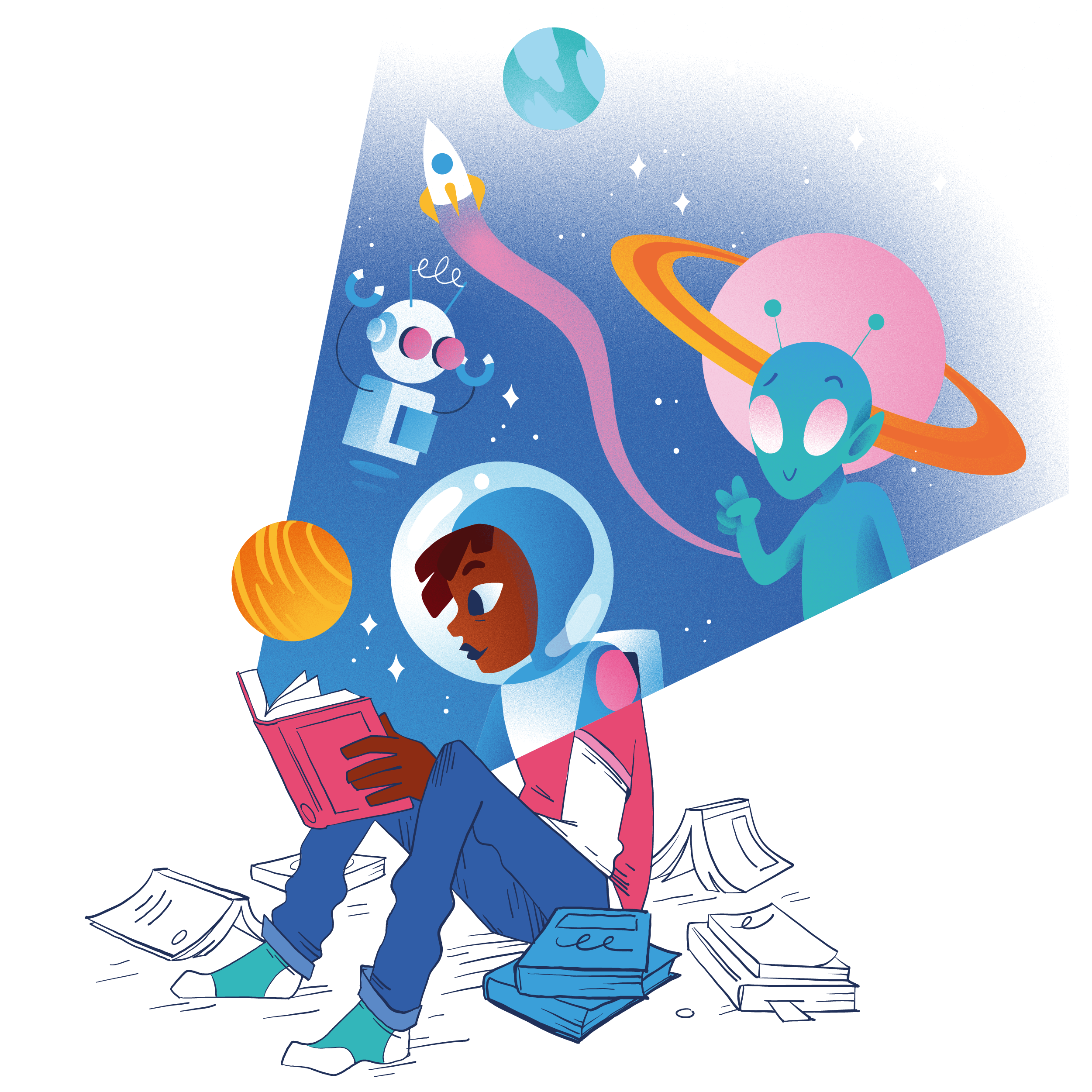 A BOOK I’D LIKE IN THE LIBRARY IS...
My name (optional)

 _______________________________
My reason for choosing this book:
Book title:
Author name: